可能補語

　動詞＋結果補語または動詞＋方向補語の間に“得”または“不”を加えることで、可能・不可能を表すことができます。

あなたは明日帰って来ますか？

你  明天   回来   吗？
Nǐ  míngtiān  huílai   ma?

あなたは明日帰って来られますか？

你  明天   回得来 吗？
Nǐ  míngtiān  huídelai ma?
┬
└動詞＋方向補語の間に“得”を加えて
　可能を表している
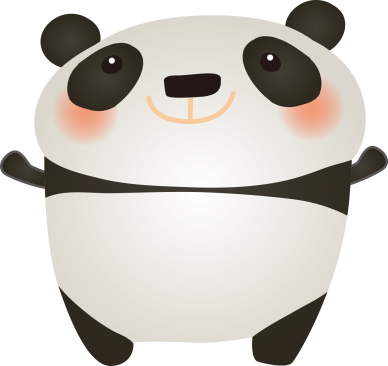 可能補語の可能・不可能

　可能の場合には動詞と補語の間に“得”、不可能の場合は“不”を加えます。

宿題があまり多くないので、終わらせられます。

作业 不 太 多， 我 做得完。
Zuòyè  bú tài duō,  wǒ  zuòdewán.
　　　　　　　　　　　　　　　　┬
　　　　　　　　　　　　　　　　└可能の場合は“得”
宿題が多すぎて、終わらせられません。

作业 太 多 了， 我 做不完。
Zuòyè tài duō le,   wǒ  zuòbuwán.
　　　　　　　　　　　　　　　　┬
　　　　　　　　　　　　　　　　└不可能の場合は“不”
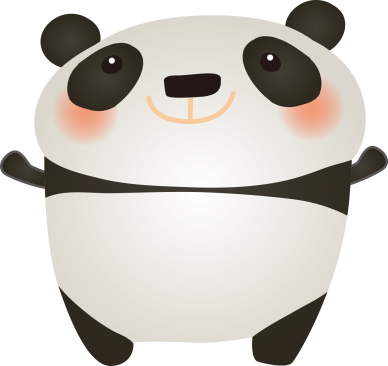 可能補語の可能・不可能

　可能の場合には動詞と補語の間に“得”、不可能の場合は“不”を加えます。

ここから富士山は見えますか？

 从 这儿  看得见   富士山  吗？
Cóng zhèr   kàndejiàn  Fùshì Shān ma?
──┬──
　　└“看”＋“得”＋“见”（～できる）

見えます。　／　見えません。

看得见。／ 看不见。
Kàndejiàn.   Kànbujiàn.
──┬──
　　└ “看”＋“不”＋“见”（～できない）
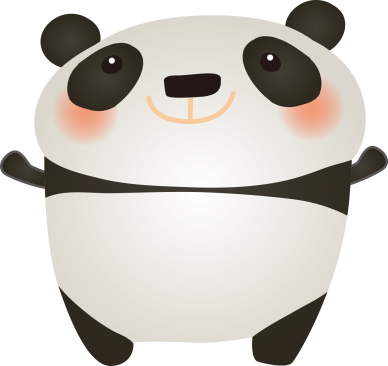 特殊な可能補語

　値段や費用による可否をいう場合、 “Ｖ得起”“Ｖ不起”を使います。

十元？ あまり高くないので、買えます。

十  块？  不 太 贵，我 买得起。
Shì kuài?    Bú tài guì, wǒ  mǎideqǐ.
　　　　　　　　　　　　　　　　　──┬──
　「値段が高くないので～できる」を表す┘

千元？ 高すぎて、買えません。

一千  块？ 太 贵 了，我 买不起。
Yìqiān kuài?  Tài guì le,  wǒ  mǎibuqǐ.
　　　　　　　　　　　　　　　　　　──┬──
　　　「値段が高すぎて～できない」を表す┘
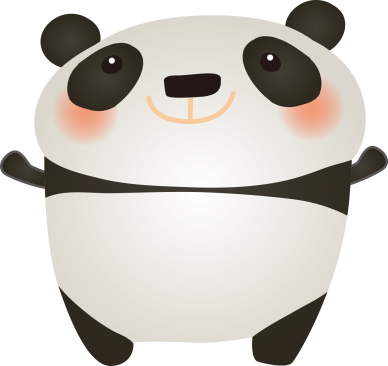